স্বাগত আজকের পাঠে
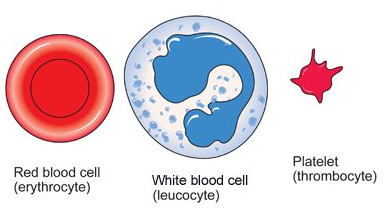 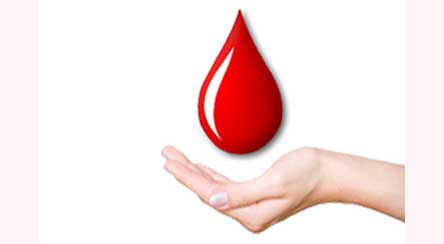 পরিচিতি
শিক্ষক পরিচিতি
পাঠ পরিচিতি
দেবব্রত দে,
সহকারী শিক্ষক,
বাউলিয়া নীরদ কৃষ্ণ মাধ্যমিক বিদ্যালয়।
শ্রেণি: নবম 
বিষয়: বিজ্ঞান
অধ্যায়:তৃতীয়
শিখনফল
এই পাঠ শেষে শিক্ষার্থীরা…
১) রক্তকণিকা কী তা বলতে পারবে ।
২) রক্তকণিকার প্রকারভেদ  উল্লেখ করতে পারবে ।
৩) বিভিন্ন প্রকার রক্তকণিকার  বর্ণনা  করতে পারবে ।
৪) রক্তের সাধারণ  কাজ ব্যাখ্যা করতে পারবে ।
ছবিগুলি কিসের
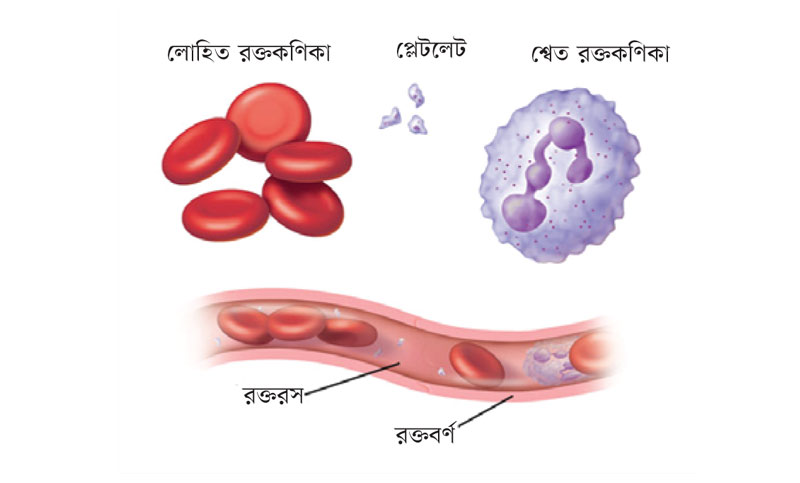 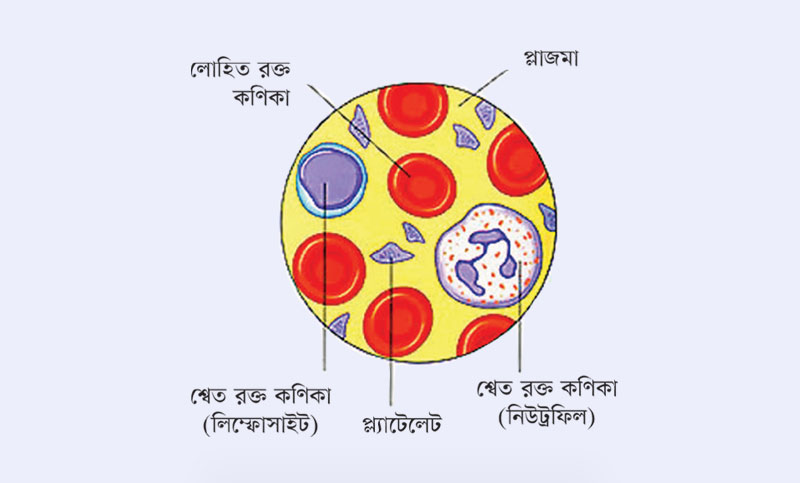 মানবদেহের বিভিন্ন রক্ত কণিকার
রক্তকণিকা   কী
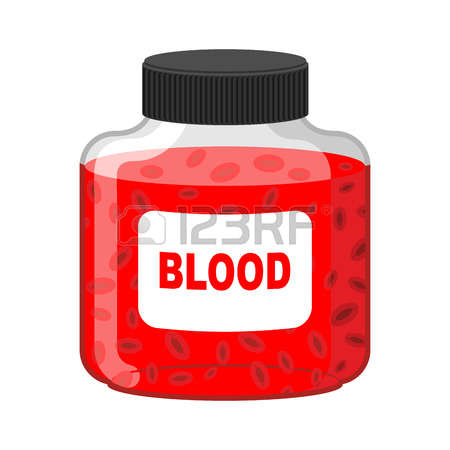 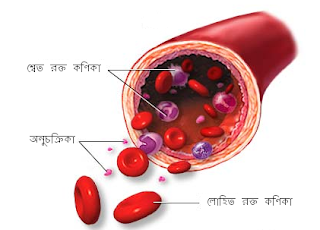 রক্তরসের মধ্যে ছড়ানো বিভিন্ন কোষকে রক্তকণিকা বলে ।
রক্তকণিকার  প্রকারভেদ
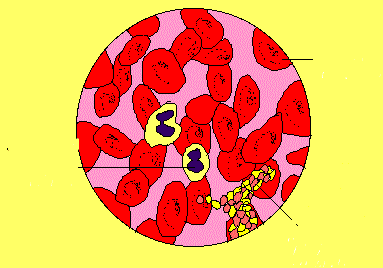 শ্বেত রক্তকণিকা
অনুচক্রিকা
লোহিত রক্তকণিকা
চিত্রটি তে তোমরা কী দেখতে পেলে।
একক কাজ
সময় : ৩ মি:
রক্তকণিকা  কী  ?
রক্তকণিকা কয় প্রকার  ?
এসো একটি ভিডিও দেখি
ভিডিও টি তে কী দেখতে পেলে?
ভিডিও
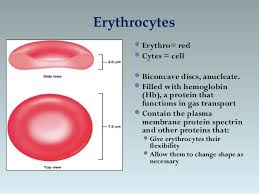 লোহিত রক্ত কণিকা
বৈশিষ্ট্য:
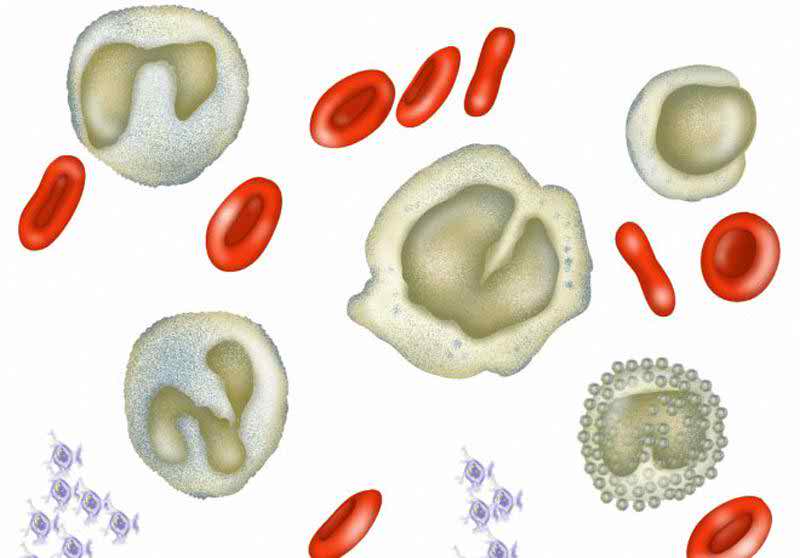 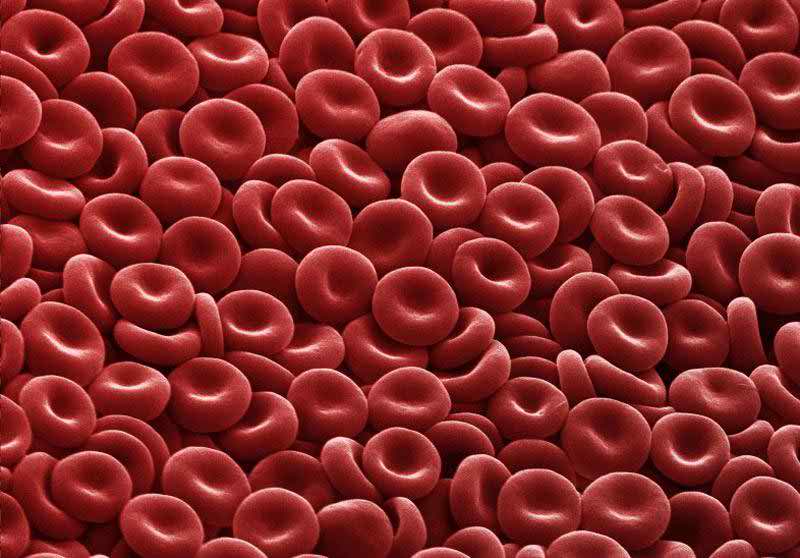 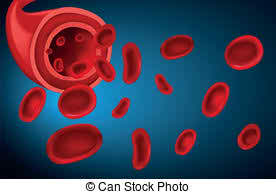 অনেকটা বৃত্তের মতো দ্বি-অবতল
গড় আয়ু ১২০ দিন
মানবদেহে প্রতি ঘনমিলিমিটার রক্তে লোহিত কণিকার সংখ্যা
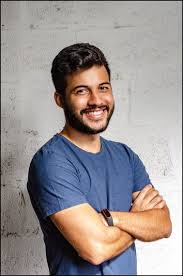 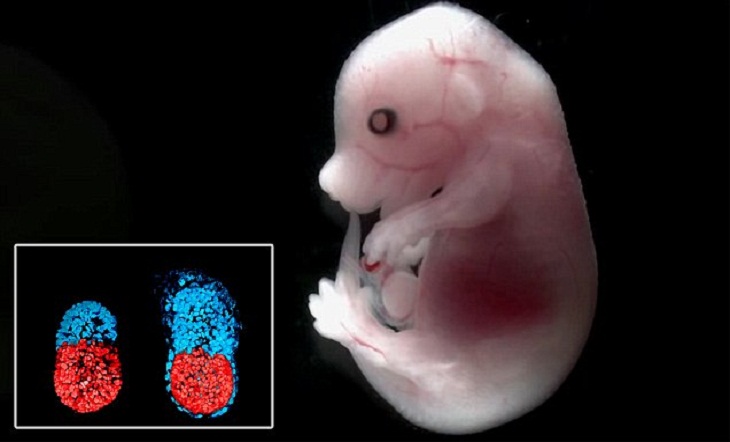 ৮০-৯০ লাখ
৪.৫-৫.৫ লাখ
পূর্ণবয়স্ক পুরুষ দেহে
ভ্রুন দেহে
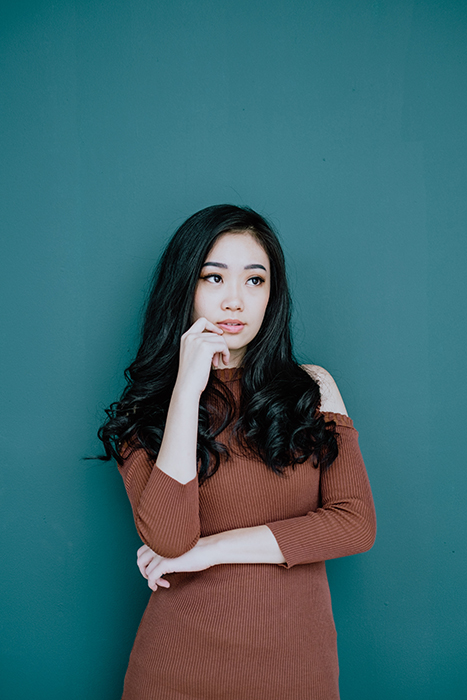 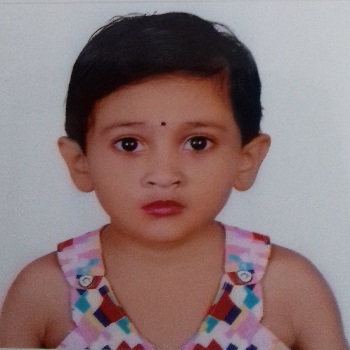 ৬০-৭০ লাখ
৪-৫ লাখ
পূর্ণবয়স্ক নারীর দেহে
শিশুর দেহে
লোহিত রক্তকণিকার কাজ
দেহের প্রতিটি কোষে Oxygen সরবরাহ করা
নিষ্কাশনের জন্য কিছু পরিমাণ Carbon-die Oxide কে টিস্যু থেকে ফুসফুসে বহন করে ।
এসো একটি ভিডিও দেখি
ভিডিও
ভিডিও টি তে কী দেখতে পেলে?
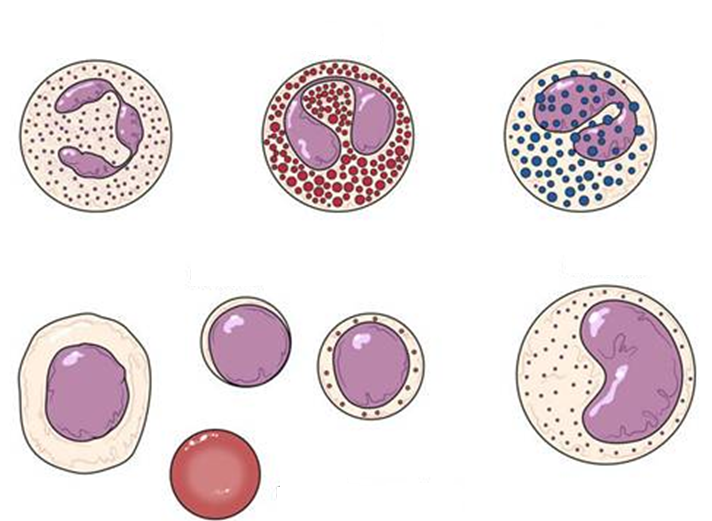 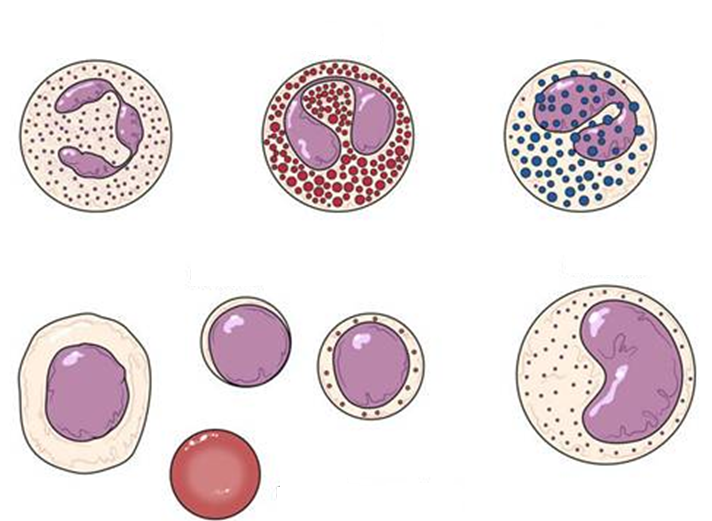 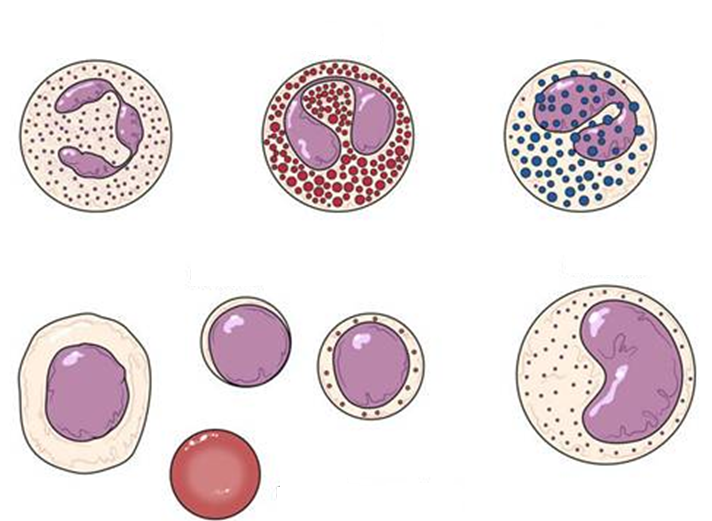 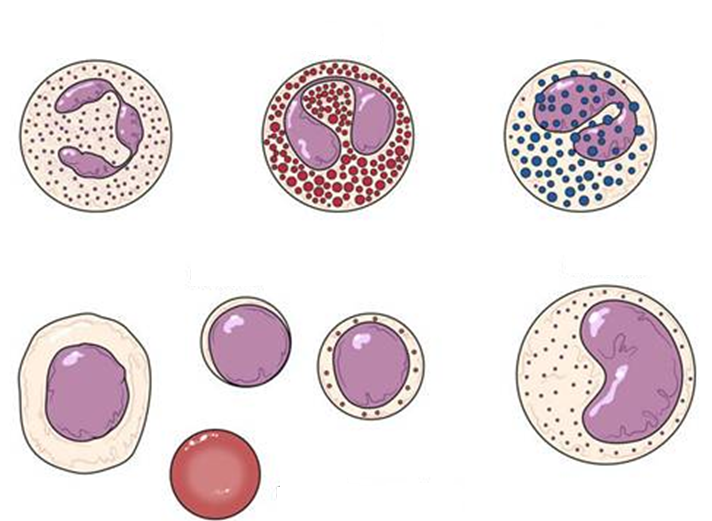 নিউট্রফিল
বেসোফিল
ইওসিনোফিল
মনোসাইট
বিভিন্ন প্রকার শ্বেত  রক্তকণিকা
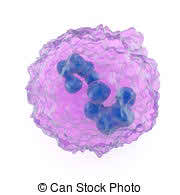 বৈশিষ্ট্যঃ
আকার অনিয়মিত,বড়
গড় আয়ু ১-১৫ দিন
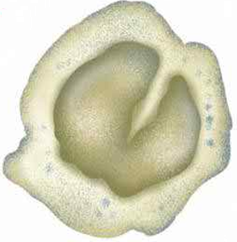 ক্ষণপদ সৃষ্টির মাধ্যমে রোগজীবানু 
  ভক্ষন করতে পারে
শ্বেত রক্তকণিকা
শ্বেতকণিকার প্রকারভেদ
জোড়ায় কাজ
সময়ঃ ৫ মিনিট
১। প্রশ্নঃ  রক্তের লোহিত কণিকার বৈশিষ্ট্য   খাতায় লিখ ।
     ২। প্রশ্নঃ রক্তের শ্বেত কণিকার প্রকারভেদ গুলো  খাতায় লিখ
রক্তের লোহিত কণিকার বৈশিষ্ট্য
জোড়ায় কাজের উত্তর
শ্বেতকণিক প্রধানত ২ প্রকার
অনেকটা বৃত্তের  মতো দ্বি-অবতল
২গ্রানুলোসাইট
১.অ্যাগ্রানুলোসাইট
গড় আয়ু ১২০ দিন
প্রতি কিউবিক  মিলিমিটারে প্রায় ৫-১০হাজার
লিম্ফোসাইট
মনোসাইট
নিউট্রোফিল
গ্রানুলোসাইট ৩ প্রকার
ইসিওনোফিল
বেসোফিল
এসো একটি ভিডিও দেখি
ভিডিও টি তে কী দেখতে পেলে?
ভিডিও
রক্ত আমাদের শরীরে কিভাবে কাজ করে ।
অনুচক্রিকা
বৈশিষ্ট্যঃ
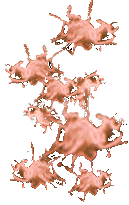 অনুচক্রিকা অকারে ছোট বর্তুলাকার ও বর্ণহীন।
প্রতি কিউবিক মিলিমিটারে প্রায় ২ লক্ষ ৫০ হাজার অনুচক্রিকা থাকে।
অস্থিমজ্জার মধ্যে অনুচক্রিকা  উৎপন্ন হয়।
অনুচক্রিকা
অনুচক্রিকা রক্ত জমাট বাধতে সাহায্য করে।
দলগত কাজ
সময় : ৭ মি:
“ক”দল –লোহিত কণিকা ,শ্বেত কণিকা এবং অণুচক্রিকার মধ্যে পার্থক্য    দলে আলোচনা করে পোষ্টার পেপারে ছক  আকারে  উপস্থাপন কর।
“খ”দল” রক্তের সাধারণ কাজ দলে আলোচনা করে পোষ্টার পেপারে                                                                                                                                          উপস্থাপন কর।
“ক”দল  এর দলগত কাজের সম্ভাব্য উত্তর
“খ”দল  এর দলগত কাজের সম্ভাব্য উত্তর
১.রক্ত Oxyzen কে ফুসফুস থেকে টিস্যু কোষে এবং টিস্যু কোষ থেকে Carbon-di oxide কে ফুসফুস এ পরিবহন করে ।
২.খাদ্যসার পরিবহন-দেহের সঞ্চয় ভান্ডার থেকে এবং পরিপাককৃত খাদ্যসার দেহের টিস্যু কোষগুলোতে বহন করে
৩.অন্ত:ক্ষরা গ্রন্থির নি:সৃত   হরমোন দেহের বিভিন্ন অংশে পরিবহন করে
৪. বর্জ্য পরিবহন : নাইট্রোজেনঘটিত বর্জ্য পদার্থগুলো বৃক্কে পরিবহন করে ।
৫. উঞ্চতা নিয়ন্ত্রণ  : দেহের তাপের বিস্তৃতি ঘটিয়ে দেহের নিদিষ্ট তাপমাত্রা নিয়ন্ত্রণ করে
মূল্যায়ন
১)রক্তকণিকা কাকে বলে?
২) লোহিত রক্তকণিকার গড় আয়ু কতদিন ?
৩) রক্তের শ্বেতকণিকার ৩ টি নাম বল।
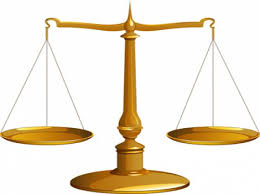 মূল্যায়ন
রক্তের প্রতি কিউবিক মিলিমিটারে কি পরিমাণ অনুচক্রিকা থাকে।?
ক) ১০০০০০
(খ) ৫০ হাজার
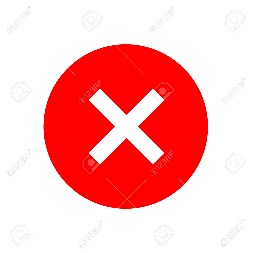 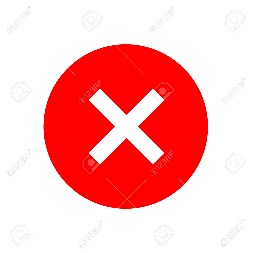 (গ) ২ লক্ষ ৫০ হাজার
(ঘ) ২ লক্ষ
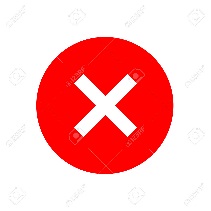 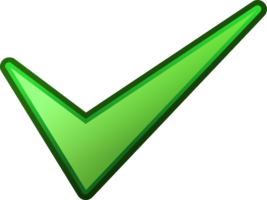 উত্তর জানার জন্য মাউস দিয়ে ক্লিক করুন
[Speaker Notes: এখানে ট্রিগারের কাজ করা হয়েছে ।]
বাড়ির কাজ
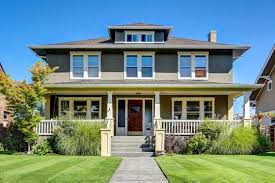 মানুষের বেঁচে থাকার জন্য রক্তের ভূমিকা লিখে আনবে।
ধন্যবাদ